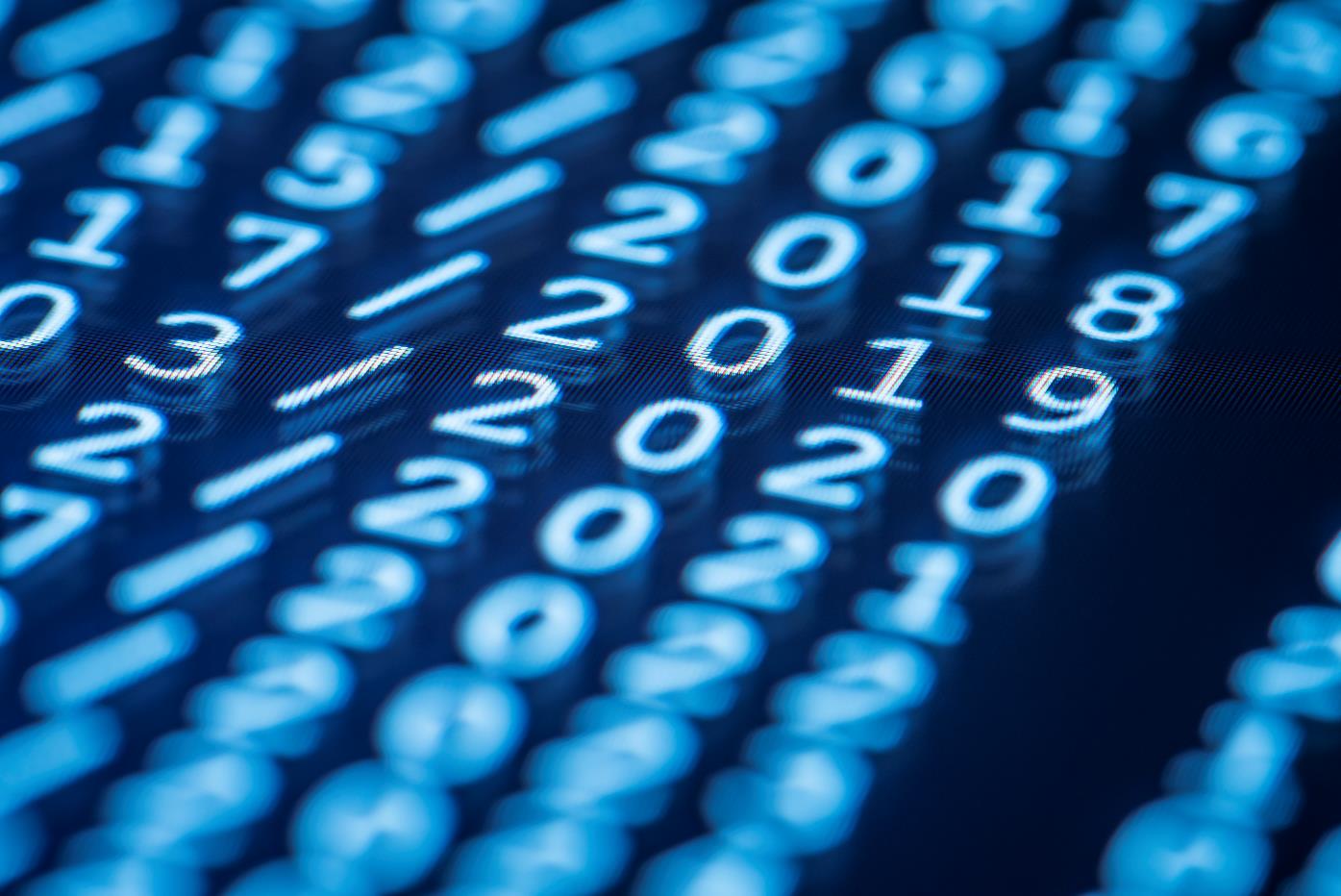 The Cyber “EOC”
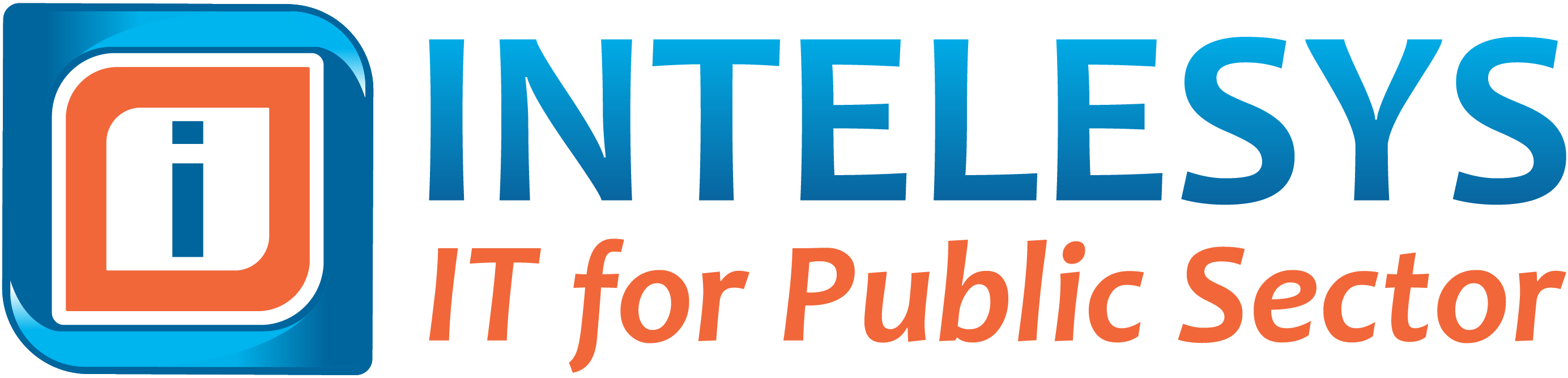 Biggest global threats
Likelihood
World Economic Forum 2019
Biggest global threats
Impact
World Economic Forum 2019
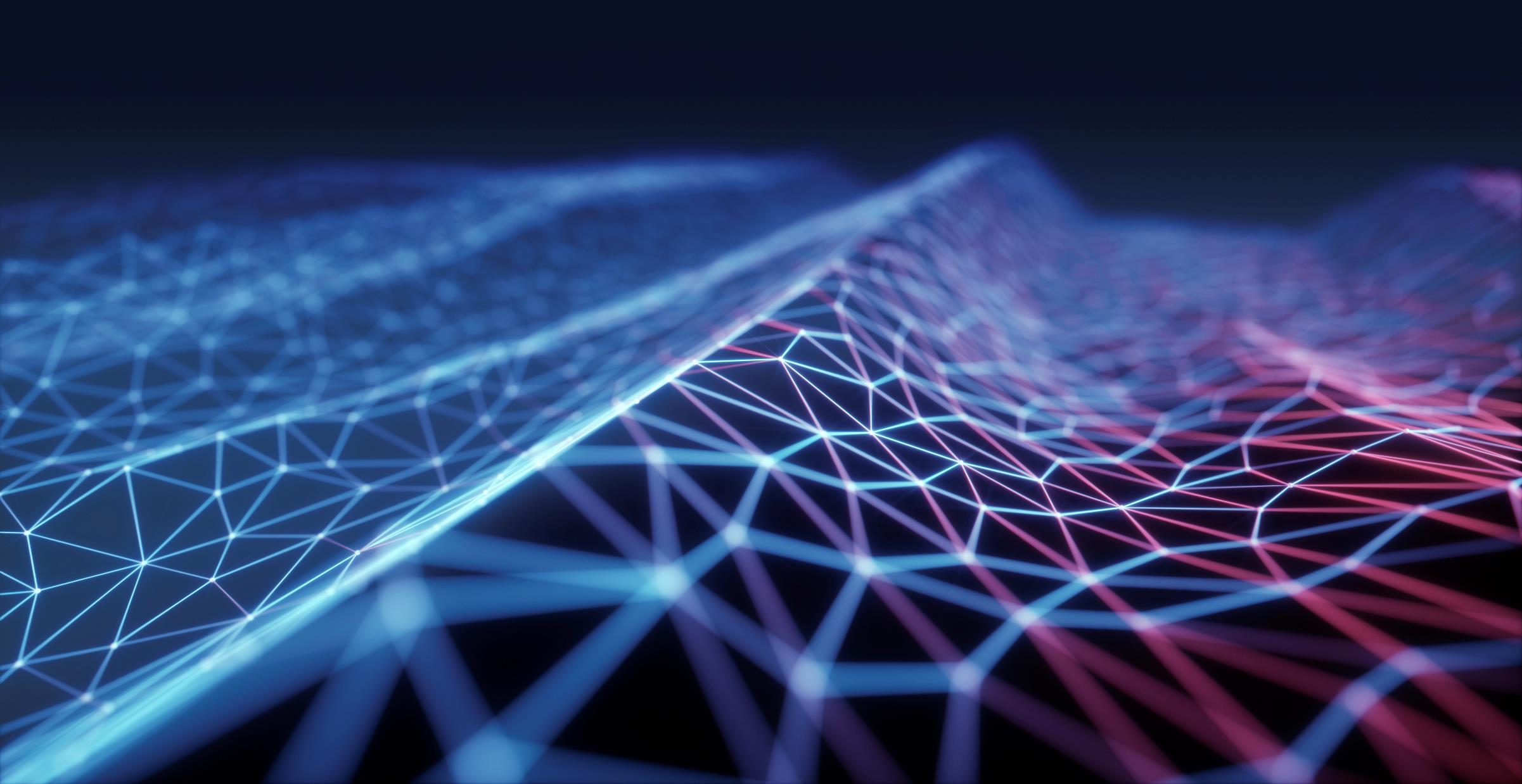 Ransomware hits – what do you do??
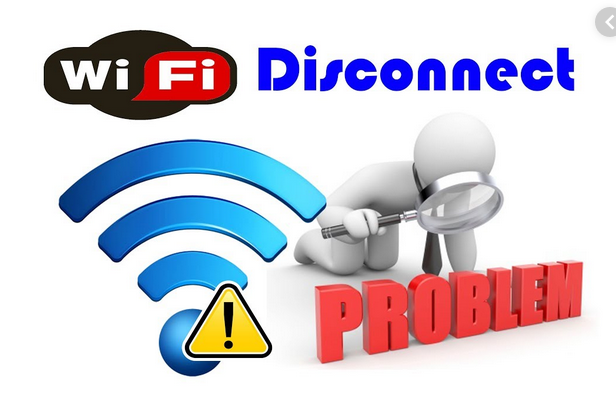 TIME OUT!!!!
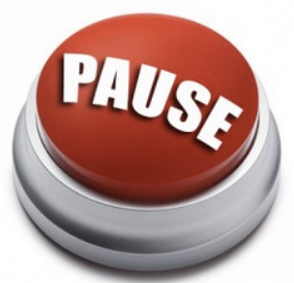 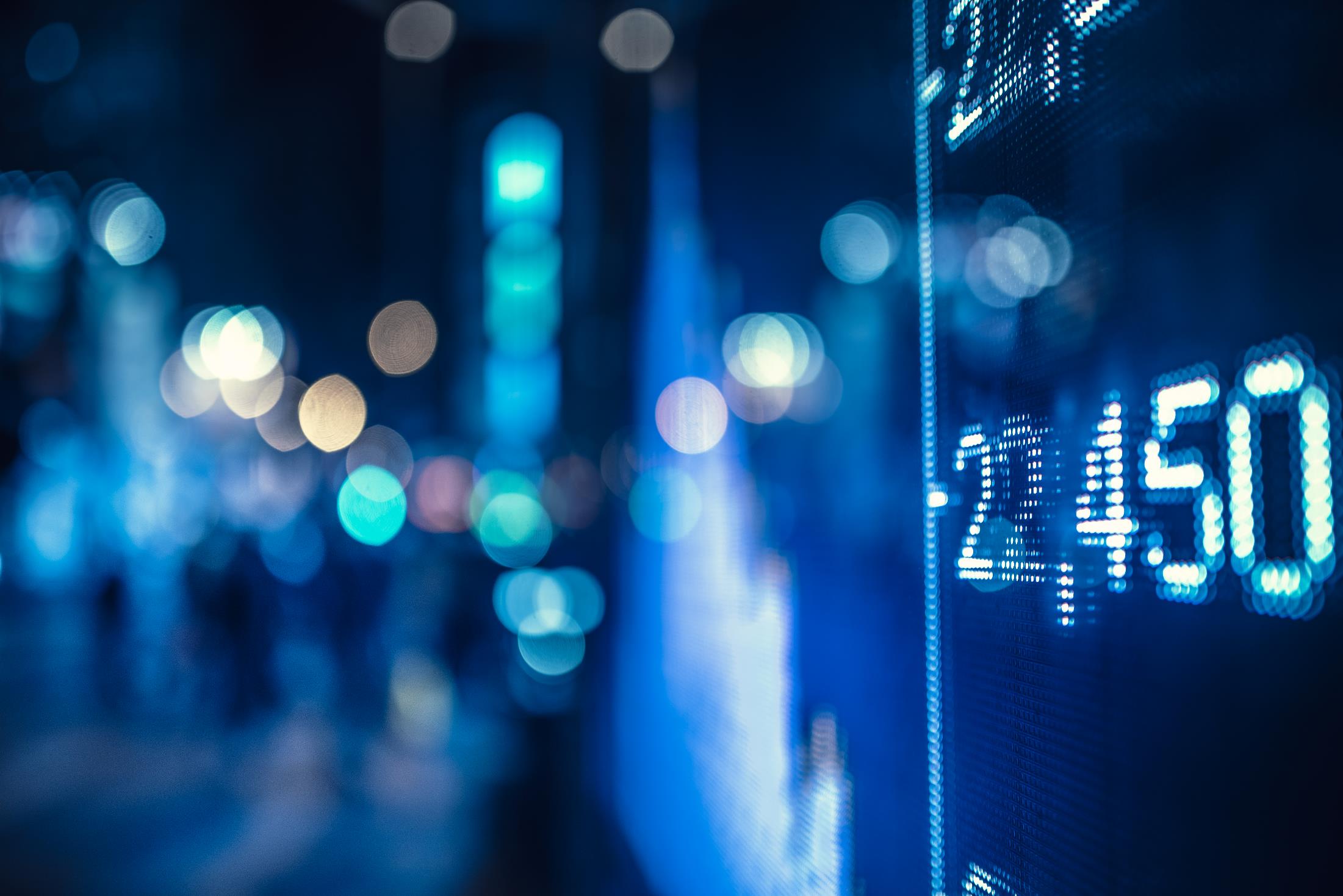 Are you cyber eoc ready???
Ransomware hits - Disconnect the network
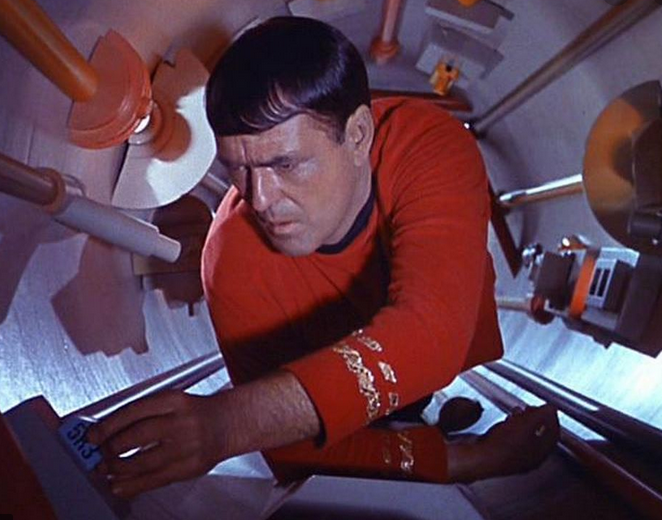 EOC Guidelines
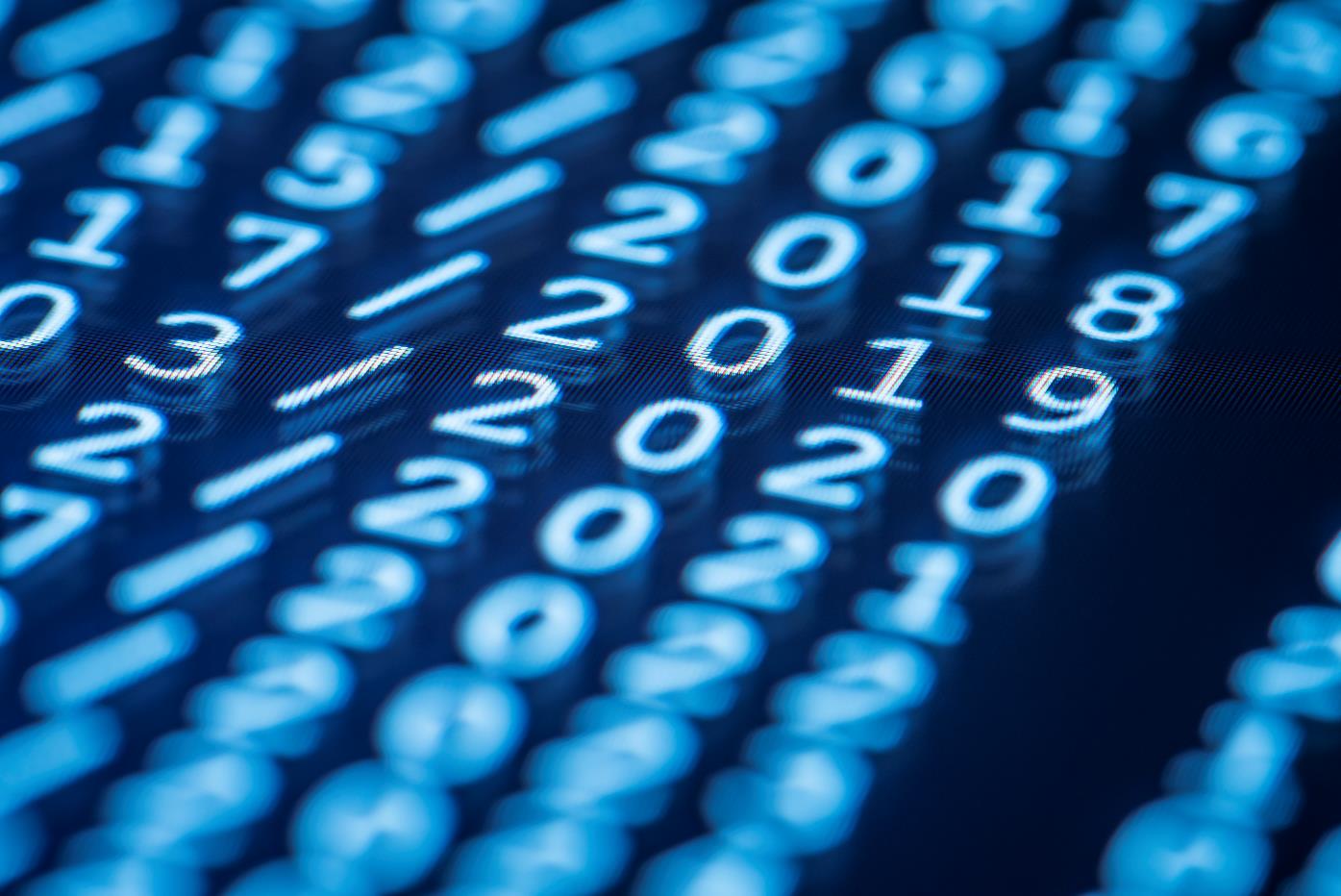 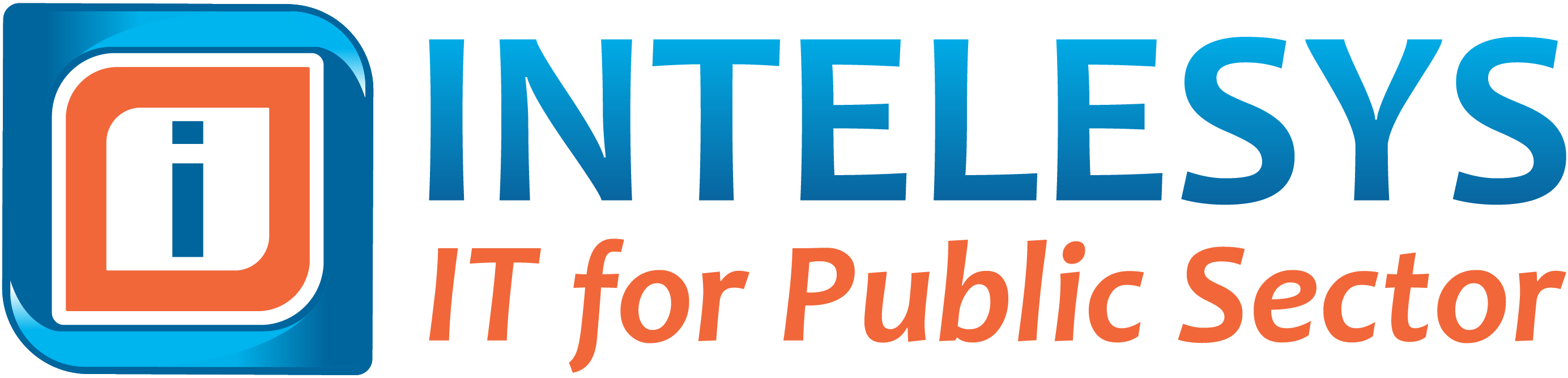 Thank You
Rick Balzer
rbalzer@intelesysone.com
888-546-8353
www.intelesysone.com
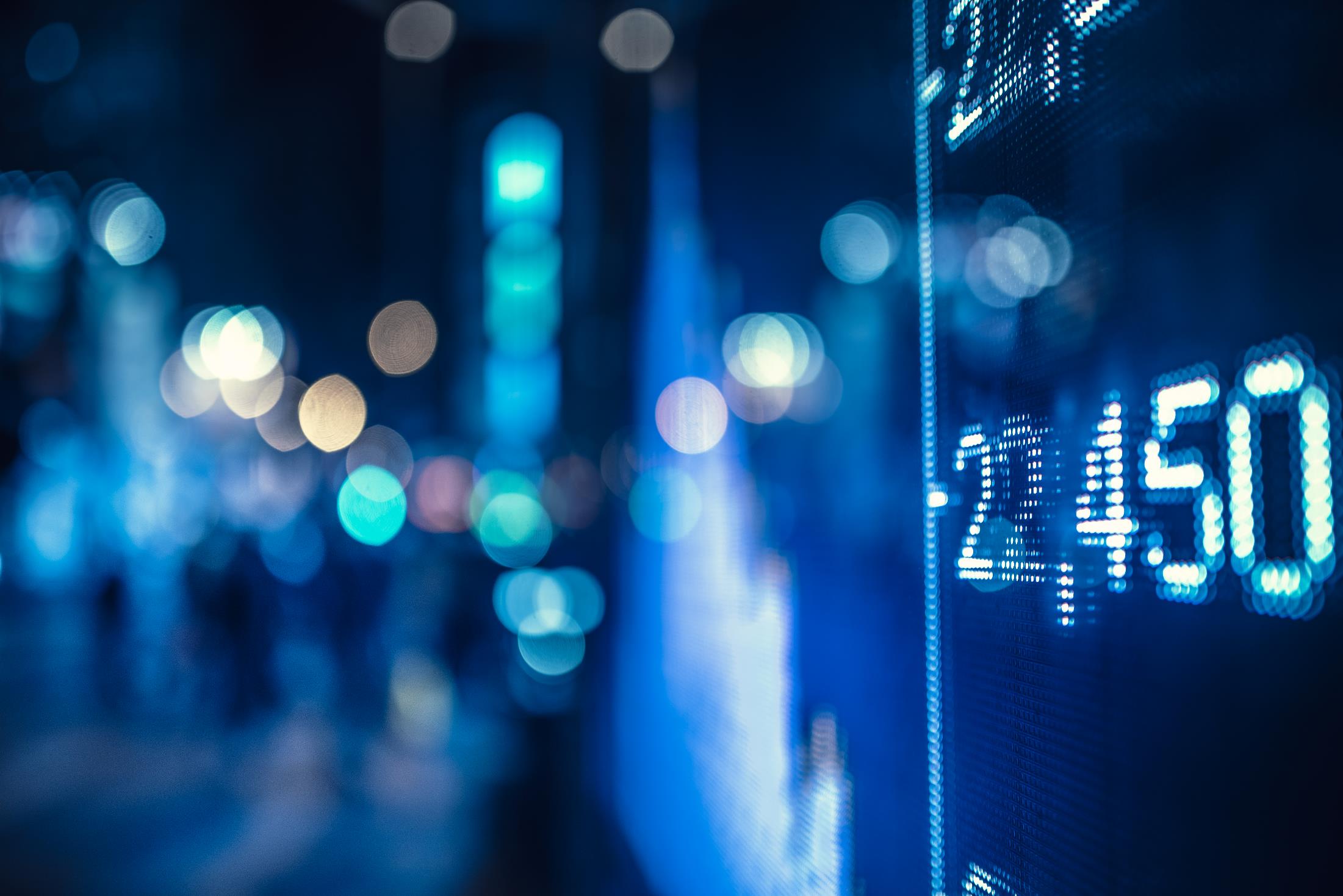 Are you cyber eoc ready???
Ransomware hits - Disconnect the network